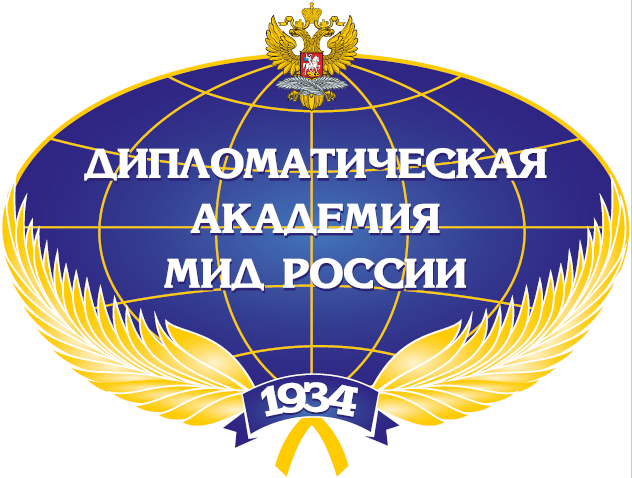 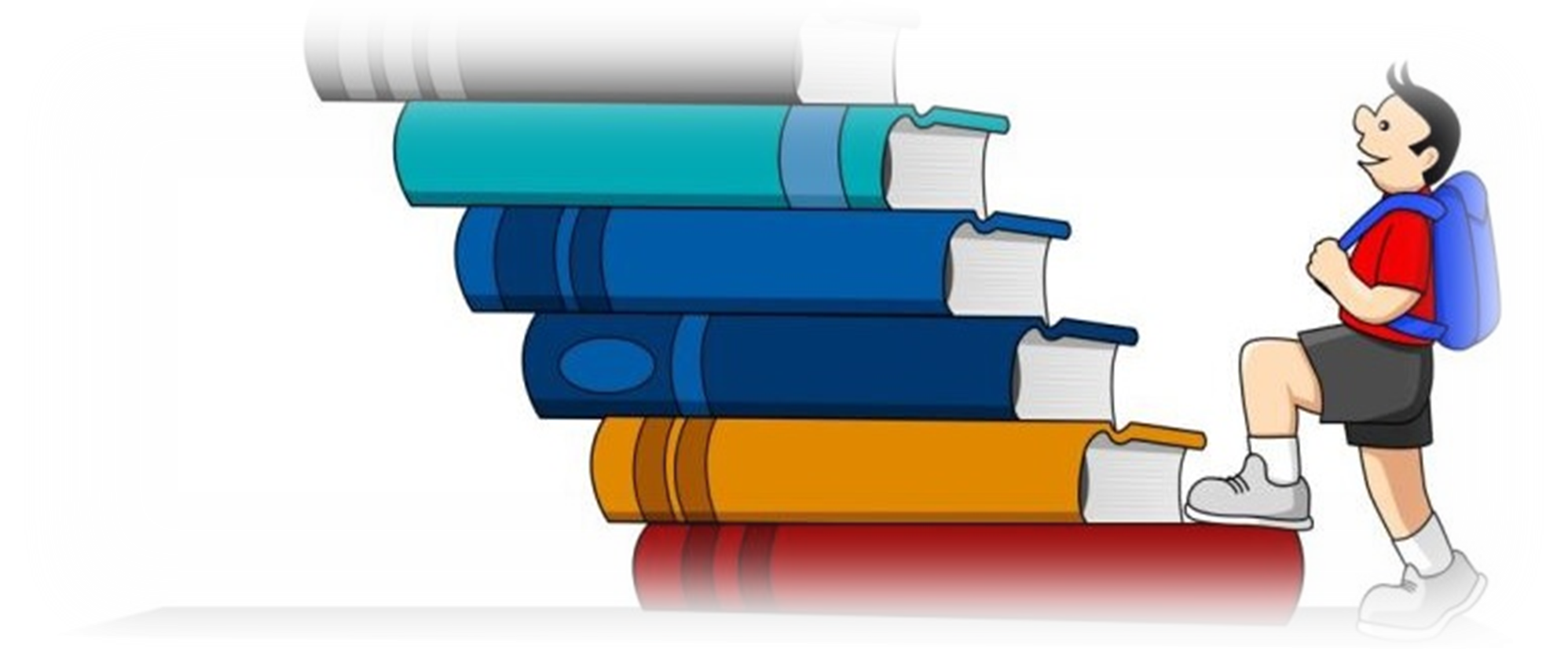 Курсы повышения кв. и переподготовка
Аспирантура
ПРИЕМ В БАКАЛАВРИАТ И МАГИСТРАТУРУ В 2020 ГОДУ
Магистратура
Домагистерская 
подготовка
Бакалавриат
Ответственный секретарь Приемной комиссии
Дипломатической академии МИД России
Мария Андреевна Зуборева
Курсы ЕГЭ
1
[Speaker Notes: Здравствуйте, уважаемые участники конференции. Я рада приветствовать вас на нашем семинаре и поделиться опытом автоматизации Приемной комиссии Дипломатической академии МИД России. Меня зовут Зуборева Мария Андреевна. Я являюсь представителем приемной комиссии Дипломатической академии МИД России.]
БАКАЛАВРИАТ
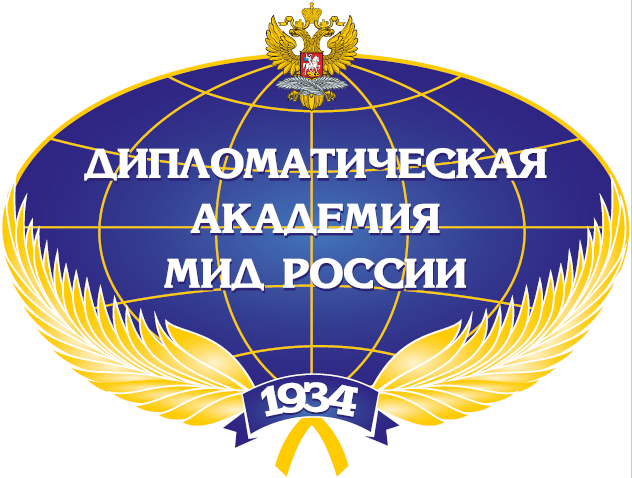 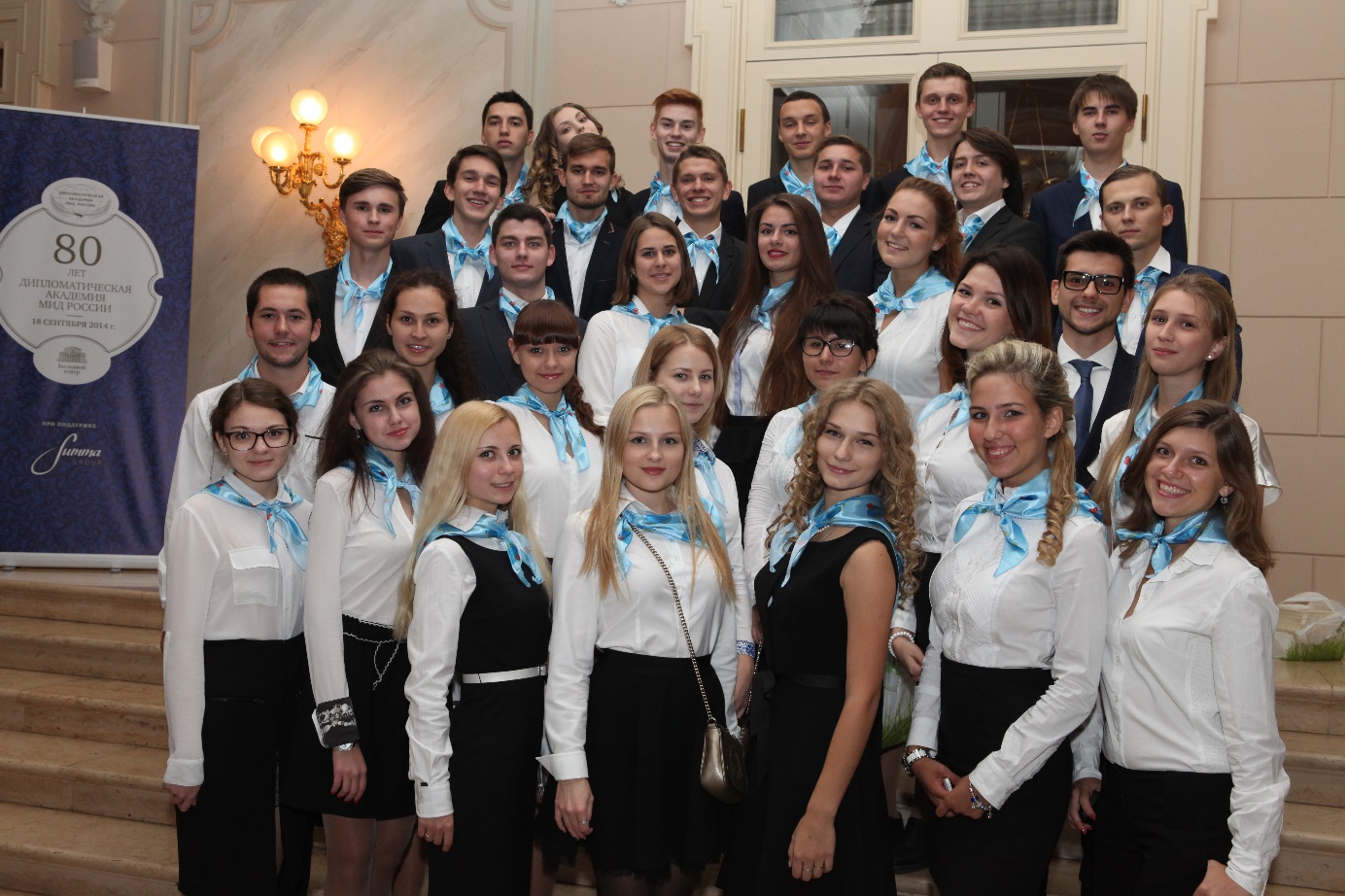 Нет дополнительных вступительных испытаний (ДВИ). 
Прием по результатам ЕГЭ / ВВИ. 
Срок обучения – 4 года.
Форма обучения – очная (дневная). 
Отсрочка от армии.
Общежитие.
2
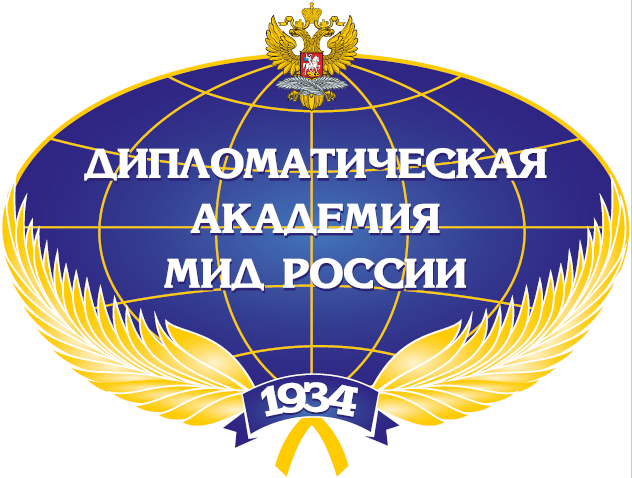 Категории поступающих
Условия поступления
Примерные задания по ВВИ, список литературы:
«Поступление – Бакалавриат» - файлы справа
3
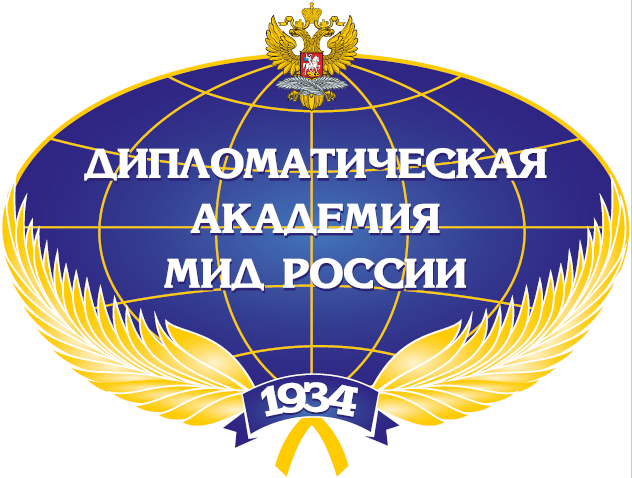 Бюджетная
Бюджетная основа
Договорная
основа
обучения
Факультет
обучения
основа
обучения
для иностранных
граждан
*
33, 
из них – 10 – целевая квота, 
4 – особая квота
Международные отношения
80
25
и международное право
23, 
из них – 7 – целевая квота, 
3 – особая квота
60
9
Мировая
экономика
*в соответствии с Распоряжением Президента России и Распоряжением Правительства
Российской Федерации (о подготовке иностранных граждан).
Контрольные цифры приема в бакалавриат в 2020 году
4
[Speaker Notes: Исходя из критириев выбора мы остановили свой выбор на «1С:Университет ПРОФ». Руководство академии решило прибегнуть к помощи компании, которая специализируется на автоматизации образовательной деятельности. Подрядчиком по данному вопросу является компания Дата Софт.]
МИНИМАЛЬНЫЕ БАЛЛЫ ЕГЭ для участия в конкурсе (Рособрнадзор):
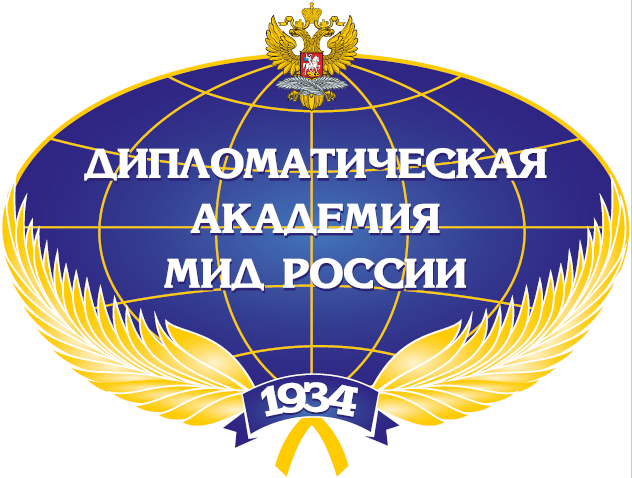 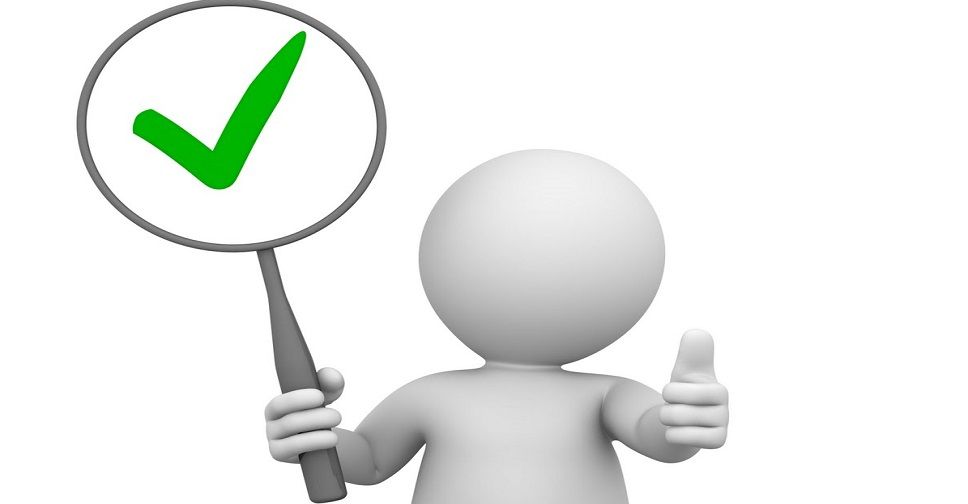 КОНКУРСНЫЕ БАЛЛЫ:
Баллы ЕГЭ (ВВИ) + Индивидуальные достижения = Сумма конкурсных баллов
5
Дипломатическая академия Министерства иностранных дел Российской Федерации
[Speaker Notes: Автоматизация приемной кампании не только упрощает работу Приемной комиссии и смежных подразделений, но и экономит самый важный ресурс – время. Расскажу поподробнее.]
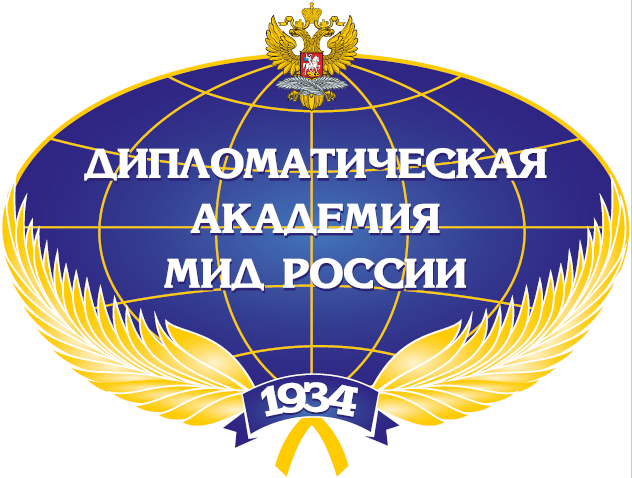 ИНДИВИДУАЛЬНЫЕ ДОСТИЖЕНИЯ:
При приеме на обучение по программам бакалавриата поступающему может быть начислено за индивидуальные достижения не более 10 баллов суммарно.
(Порядок приема в ВУЗы №1147)
ВОШ – 11 кл., прошедшие в заключительный этап – статус «Призера». 
Приказ Минпросвещения России №189 от 28 апреля 2020 года
Особые права и преимущества – Правила приема, п.2.11
6
Дипломатическая академия Министерства иностранных дел Российской Федерации
[Speaker Notes: Автоматизация приемной кампании не только упрощает работу Приемной комиссии и смежных подразделений, но и экономит самый важный ресурс – время. Расскажу поподробнее.]
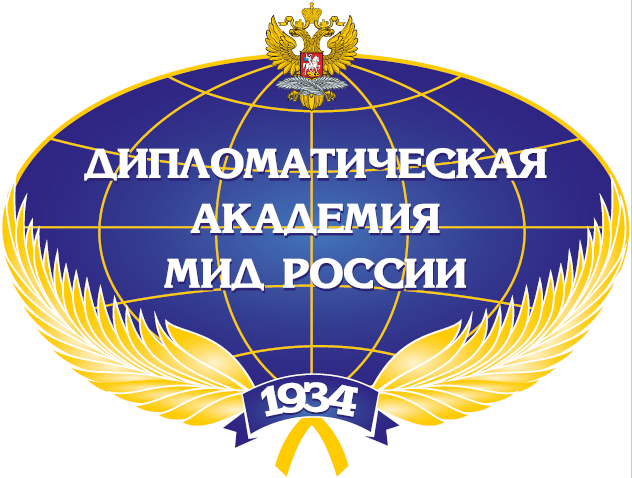 СРЕДНИЕ ПРОХОДНЫЕ БАЛЛЫ В 2019 ГОДУ
(Баллы ЕГЭ (ВВИ) + Индивидуальные достижения)/3 = Средний балл
Бюджетная основа обучения:
«Международные отношения» - 98,3 (средний суммарный - 295);
«Мировая экономика» - 91,7 (средний суммарный - 275).
Договорная основа обучения:
«Международные отношения» - 83 (средний суммарный - 249);
«Мировая экономика» - 79,2 (средний суммарный - 238).
Средний балл * 3 = Средний суммарный балл
7
Дипломатическая академия Министерства иностранных дел Российской Федерации
[Speaker Notes: Автоматизация приемной кампании не только упрощает работу Приемной комиссии и смежных подразделений, но и экономит самый важный ресурс – время. Расскажу поподробнее.]
СТОИМОСТЬ ОБУЧЕНИЯ ДЛЯ ПОСТУПАЮЩИХ В БАКАЛАВРИАТ В 2020 ГОДУ
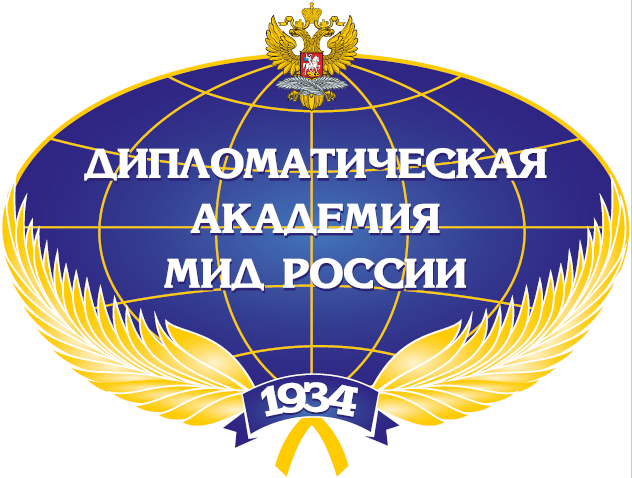 Цены 2019 года!
Зачисление по конкурсу;
Приказ о зачислении только после поступления средств на счет Академии;
Оплата из средств мат.капитала – обратиться в террит.отд. Пенсионного фонда. (заранее, требуется более длительный срок перевода средств).
8
Дипломатическая академия Министерства иностранных дел Российской Федерации
[Speaker Notes: Автоматизация приемной кампании не только упрощает работу Приемной комиссии и смежных подразделений, но и экономит самый важный ресурс – время. Расскажу поподробнее.]
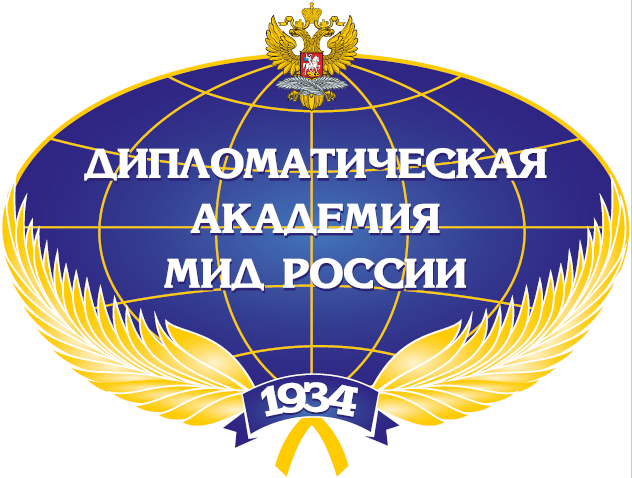 ПОДГОТОВИТЕЛЬНЫЕ КУРСЫ
Курсы подготовки к сдаче ЕГЭ / ВВИ
Школьники 10-11 кл.; выпускники СПО
Преподаватели – эксперты ЕГЭ
Распределение по мини-группам, по уровню знаний
Любое количество предметов:
Русский язык;
Подготовка к итоговому сочинению (только первый семестр);
Математика (базовая, профильная);
Английский язык;
История.
Программа разработана в соответствии с требованиями ФГОС
Занятия в течение учебного года проводятся шесть раз в неделю. Семестровая нагрузка по предметам составляет 64 ак.ч. / предмет.
Продолжительность: октябрь – май
Прием документов: сентябрь
Стоимость в 2019/20 уч.г.:
Английский язык – 35 200 руб./семестр
Общеобразовательный предмет – 32 000 руб./семестр
9
Дипломатическая академия Министерства иностранных дел Российской Федерации
[Speaker Notes: Автоматизация приемной кампании не только упрощает работу Приемной комиссии и смежных подразделений, но и экономит самый важный ресурс – время. Расскажу поподробнее.]
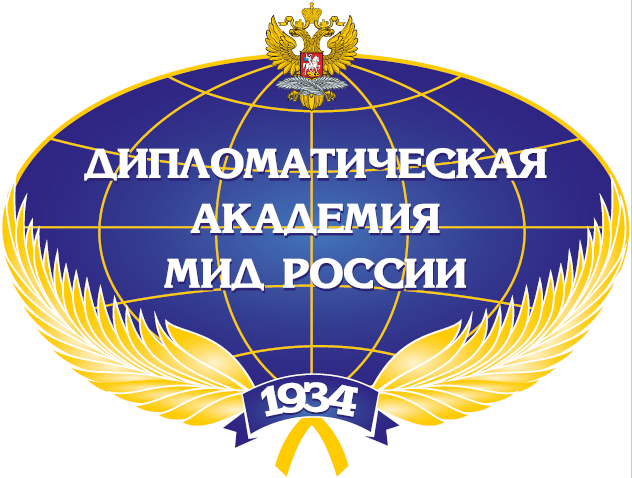 Дополнительно:
Правила приема на 2020 г.;
Список необходимых документов;
Схема приема – этапы зачисления (ожидаем приказ Министерства науки и высшего образования);
Информация об общежитии;
Часто задаваемые вопросы от поступающих;
+ раздел «Поступление», «Поступление – Бакалавриат», «Поступление – Довузовская подготовка»;
priem.kom@dipacademy.ru;
8(499) 940 – 13 – 60 (доб.1).
Дипломатическая академия Министерства иностранных дел Российской Федерации
10
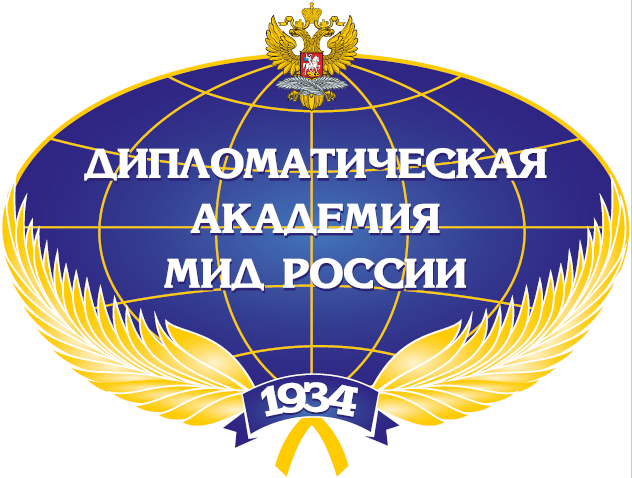 Очная (дневная) – 2 года. Отсрочка. Общежитие.
Бюджет / договор.
Абитуриенты, уже имеющие диплом магистра, могут претендовать только на платные места.
Очно-заочная (вечерняя) – 2,5 года
МАГИСТРАТУРА
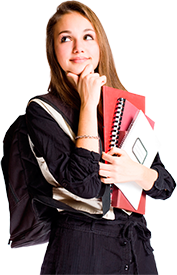 Несколько программ на каждом направлении, но конкурс - внутри направления;
Презентации программ  страница ДОД.
Дипломатическая академия Министерства иностранных дел Российской Федерации
11
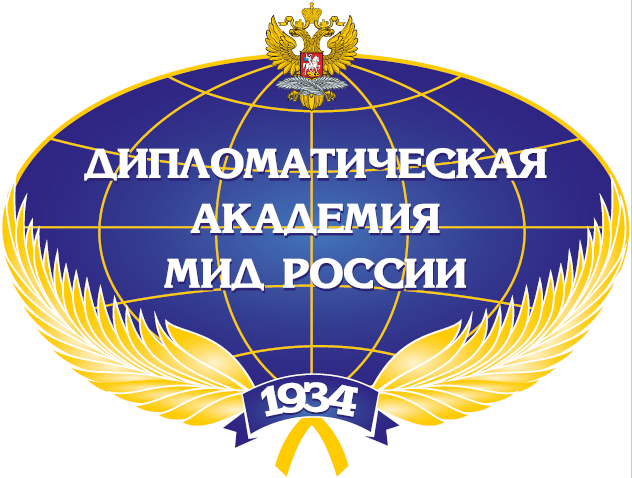 ВСТУПИТЕЛЬНЫЕ ИСПЫТАНИЯ
(В ДИСТАНЦИОННОМ ФОРМАТЕ)
Примерные задания, рекомендуемая литература

«Поступление – Магистратура» - файлы справа
12
Дипломатическая академия Министерства иностранных дел Российской Федерации
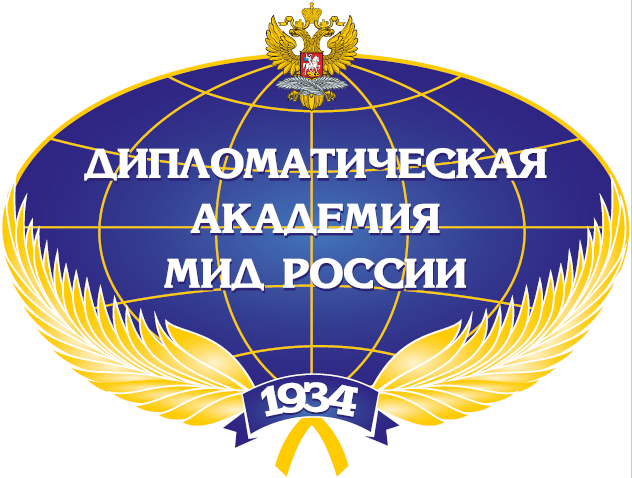 Контрольные цифры приема в магистратуру в 2020 году
*в соответствии с Распоряжением Президента России и Распоряжением Правительства Российской Федерации (о подготовке иностранных граждан).
13
[Speaker Notes: Исходя из критириев выбора мы остановили свой выбор на «1С:Университет ПРОФ». Руководство академии решило прибегнуть к помощи компании, которая специализируется на автоматизации образовательной деятельности. Подрядчиком по данному вопросу является компания Дата Софт.]
МИНИМАЛЬНЫЕ БАЛЛЫ для участия в конкурсе на поступление в магистратуру:
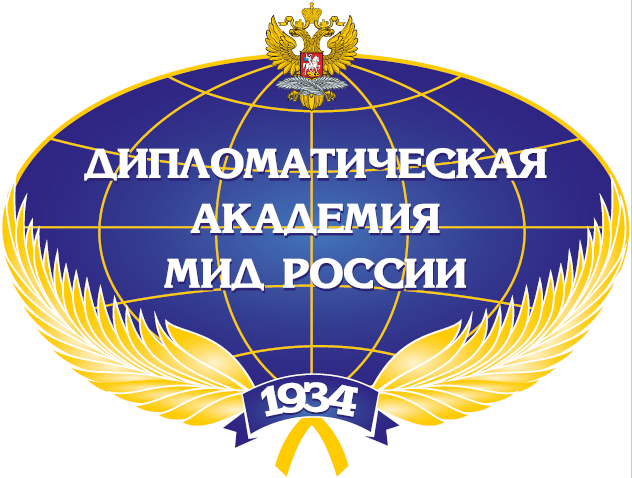 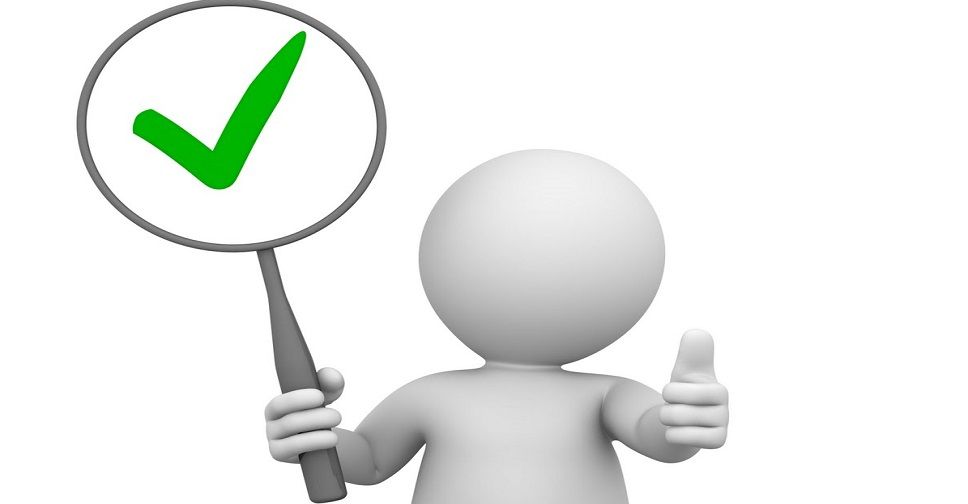 Международные отношения:
Междисциплинарный экзамен 50 
Иностранный язык 50 
Экономика: 
Междисциплинарный экзамен 50 
Иностранный язык 50 
Юриспруденция: 
Междисциплинарный экзамен 50 
Иностранный язык 50
Менеджмент:
Междисциплинарный экзамен 50 
Иностранный язык 50
Русский язык – только для иностранных граждан – 50 баллов на все направления
14
Дипломатическая академия Министерства иностранных дел Российской Федерации
[Speaker Notes: Автоматизация приемной кампании не только упрощает работу Приемной комиссии и смежных подразделений, но и экономит самый важный ресурс – время. Расскажу поподробнее.]
СРЕДНИЕ ПРОХОДНЫЕ БАЛЛЫ В МАГИСТРАТУРУ В 2019 ГОДУ
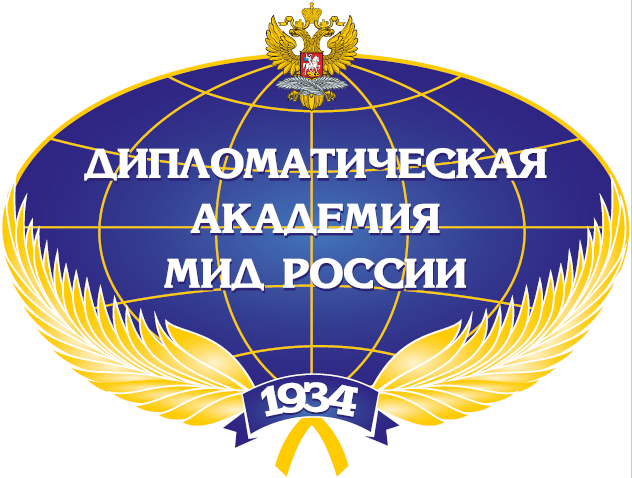 Граждане РФ:
(Баллы за экзамены + 10 баллов при наличии красного диплома)/2 = Средний балл
 
Иностранные граждане:
(Баллы за экзамены + 10 баллов при наличии красного диплома)/3 = Средний балл
Международные отношения
Очная форма:
Бюджет – 95
Договор – 75,6
Иностр.гр. – 76,3
Очно-заочная форма:
Бюджет – 94,4
Договор – 74,9
Иностр.гр. – 74,8
Экономика
Очная форма:
Бюджет – 86,7
Договор – 68,2
Иностр.гр. – 70,2
Очно-заочная форма:
Бюджет – 88,6
Договор – 65,8
Иностр.гр. – 71,8
Юриспруденция
Очная форма:
Бюджет – 95,9
Договор – 77,4
Иностр.гр. – 76
Очно-заочная форма:
Бюджет – 93,8
Договор – 74
Иностр.гр. – 71,3
Менеджмент
Очная форма:
Бюджет – 97,3
Договор – 80,2
Иностр.гр. – 72,8
Очно-заочная форма:
отсутствовала в 2019 году.
15
Дипломатическая академия Министерства иностранных дел Российской Федерации
[Speaker Notes: Автоматизация приемной кампании не только упрощает работу Приемной комиссии и смежных подразделений, но и экономит самый важный ресурс – время. Расскажу поподробнее.]
СТОИМОСТЬ ОБУЧЕНИЯ ДЛЯ ПОСТУПАЮЩИХ В МАГИСТРАТУРУ В 2020 ГОДУ
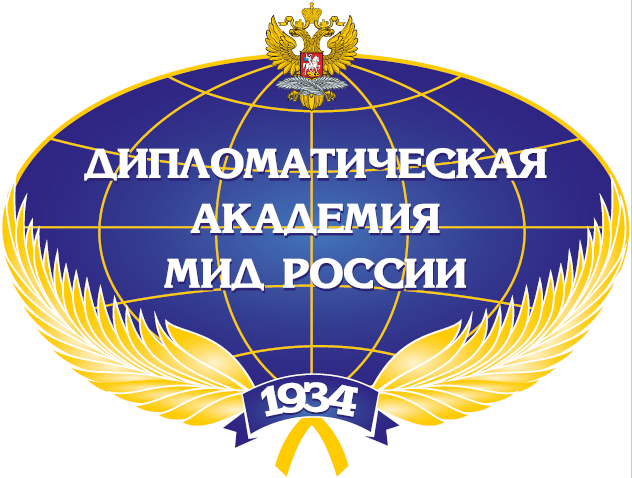 Цены 2019 года!
Зачисление по конкурсу;
Приказ о зачислении только после поступления средств на счет Академии.
16
Дипломатическая академия Министерства иностранных дел Российской Федерации
[Speaker Notes: Автоматизация приемной кампании не только упрощает работу Приемной комиссии и смежных подразделений, но и экономит самый важный ресурс – время. Расскажу поподробнее.]
ПОДГОТОВИТЕЛЬНЫЕ КУРСЫ ДЛЯ ПОСТУПАЮЩИХ В МАГИСТРАТУРУ
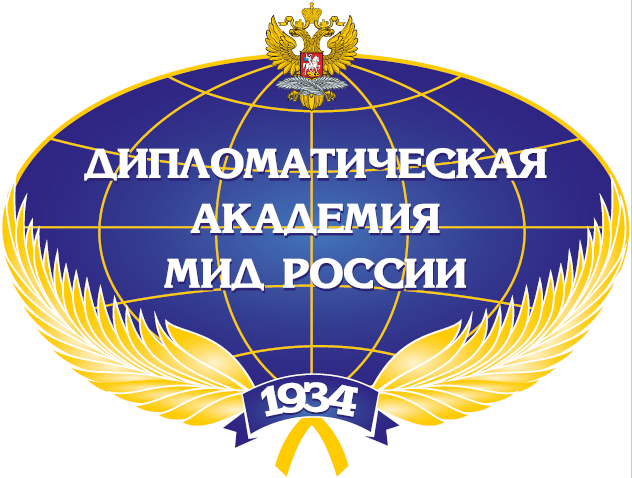 В 2020 году: 
Летние интенсивные ДИСТАНЦИОННЫЕ курсы
Ведущие преподаватели Академии
БАЗОВАЯ домагистерская подготовка 
(8 мес., окт-май)
Запишись!
Летние интенсивные дистанционные курсы (2020г.)
История международных отношений и внешней политики России; 16 640 руб.
 Отечественная история; 7 280 руб.
 Теория государства и права; 16 640 руб.
4) Конституционное право; 7 280 руб.
5)Мировая экономика и международные экономические отношения; 16 640 руб.
6) Экономическая теория; 7 280 руб.
7) Основы менеджмента; 7 280 руб.
8) Английский язык. 16 640 руб.
Домагистерские курсы 
(4 мес., фев-май)
Занятия в мини-группах, распределение по уровню знаний
Продолжительность: 15 июня – 01 августа
Летние интенсивные курсы 
(в традиционном формате)
Информация о Базовой домагистерской подготовке и Домагистерских курсах:
«Поступление – Довузовская подготовка»
Прием документов: 
15 мая – 12 июня
Через сайт!
17
Дипломатическая академия Министерства иностранных дел Российской Федерации
[Speaker Notes: Автоматизация приемной кампании не только упрощает работу Приемной комиссии и смежных подразделений, но и экономит самый важный ресурс – время. Расскажу поподробнее.]
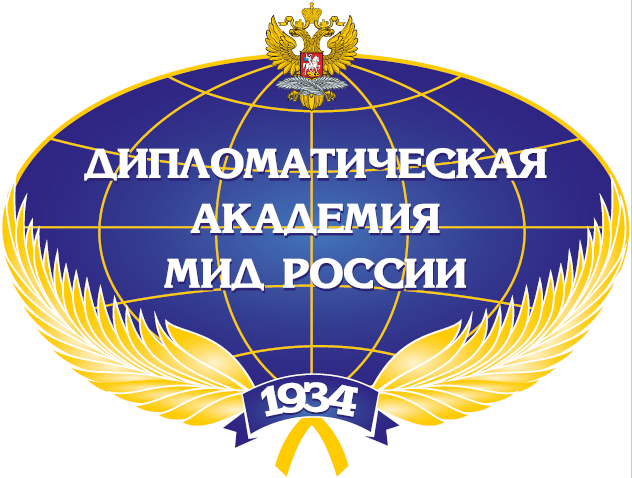 Дополнительно:
Правила приема на 2020 год;
Список необходимых документов;
Схема приема (ожидаем приказ Министерства науки и высшего образования);
Информация об общежитии;
Часто задаваемые вопросы от поступающих;
+ раздел «Поступление», «Поступление – Магистратура», «Поступление – Довузовская подготовка»;
priem.kom@dipacademy.ru;
8(499) 940 – 13 – 60 (доб.1).
Дипломатическая академия Министерства иностранных дел Российской Федерации
18
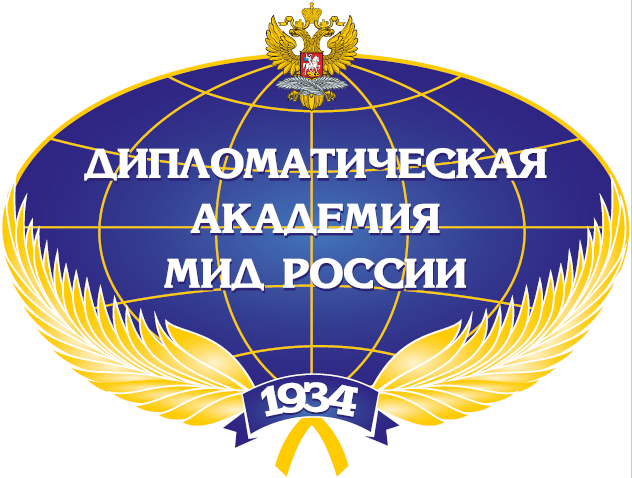 Благодарю за внимание!
19
[Speaker Notes: Пожалуй, это все основные моменты, которые я хотела бы осветить в своем выступлении. Если есть какие-то вопросы – готова на них ответить.  Благодарю за выступление]